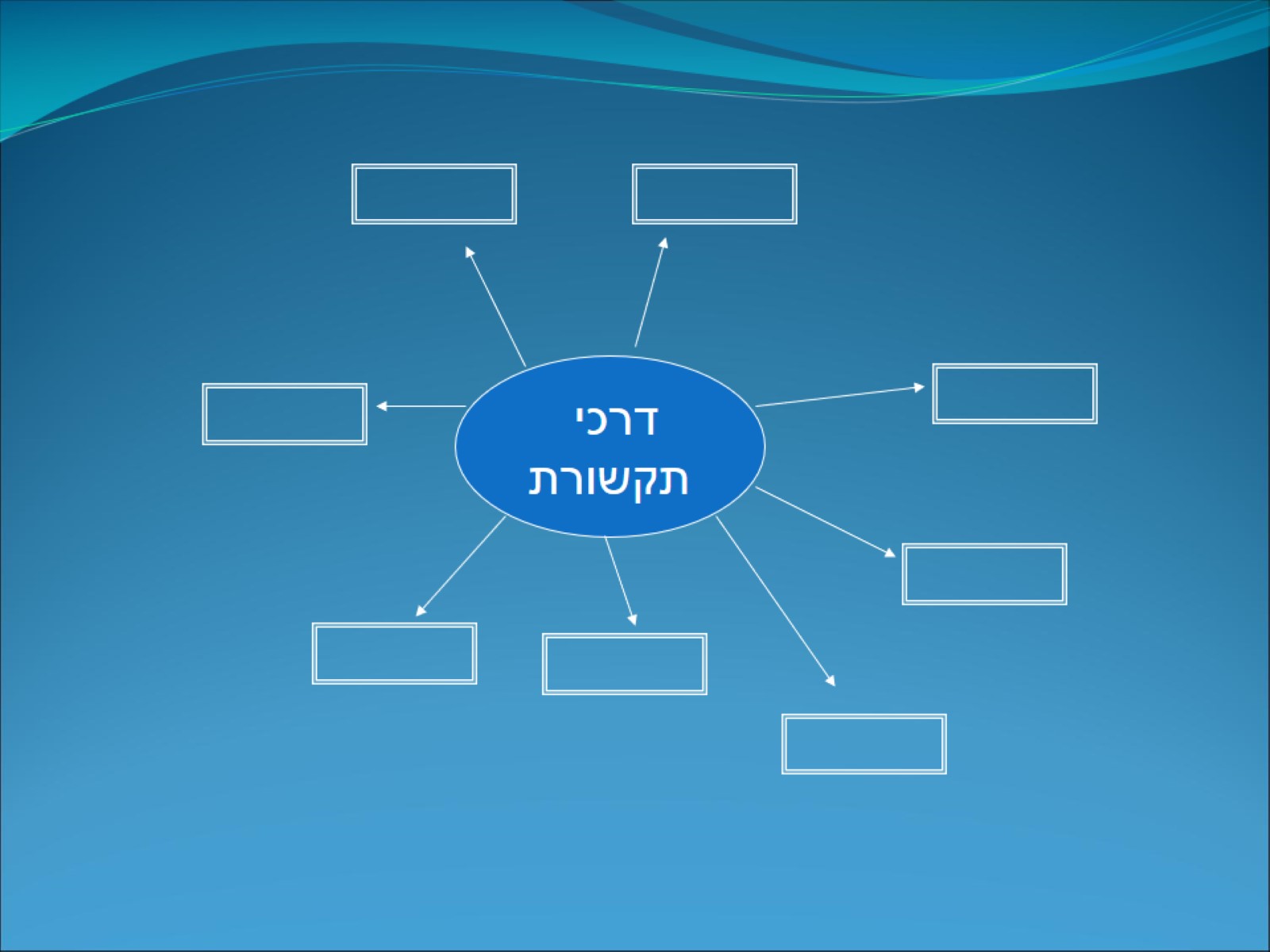 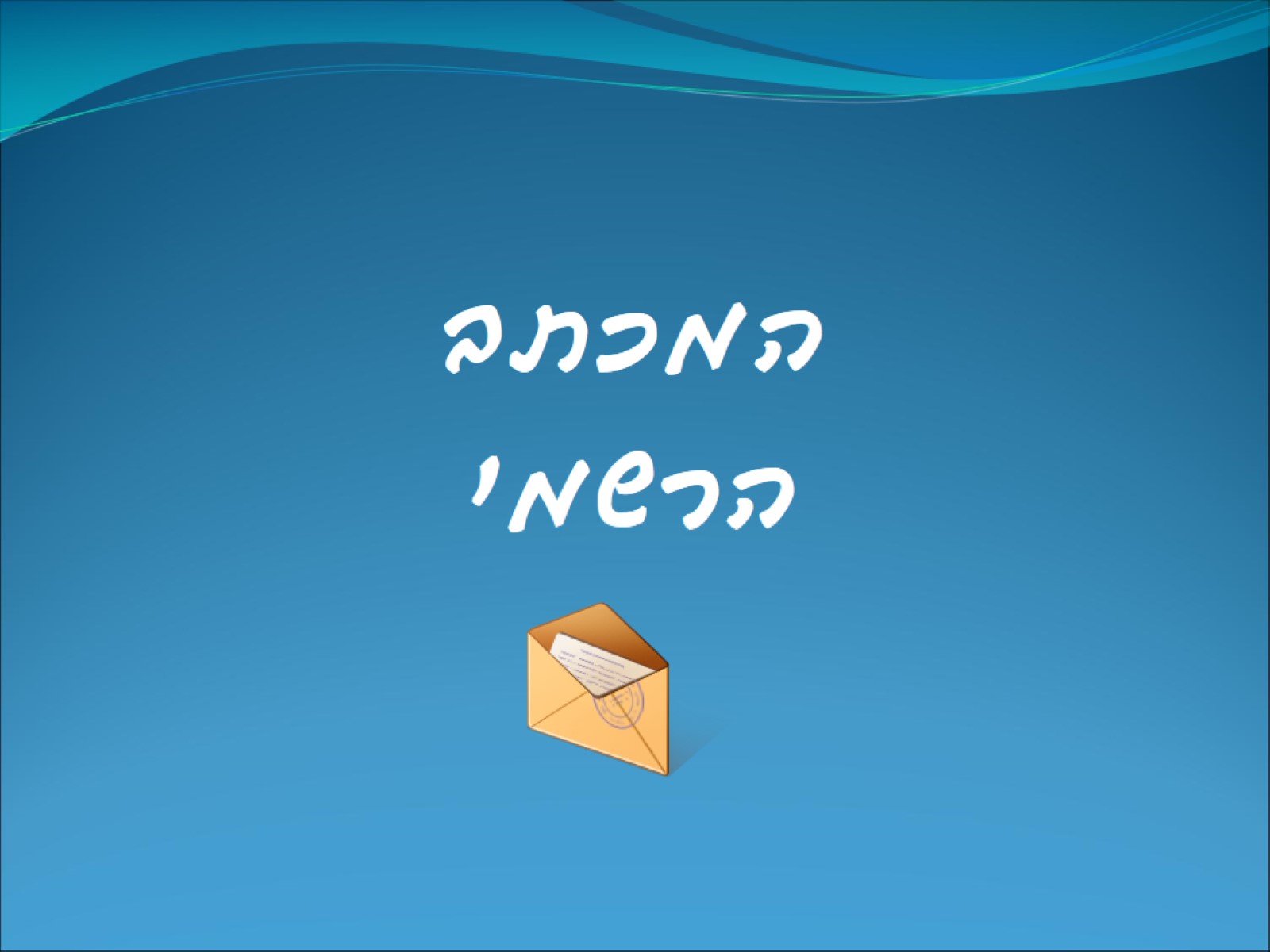 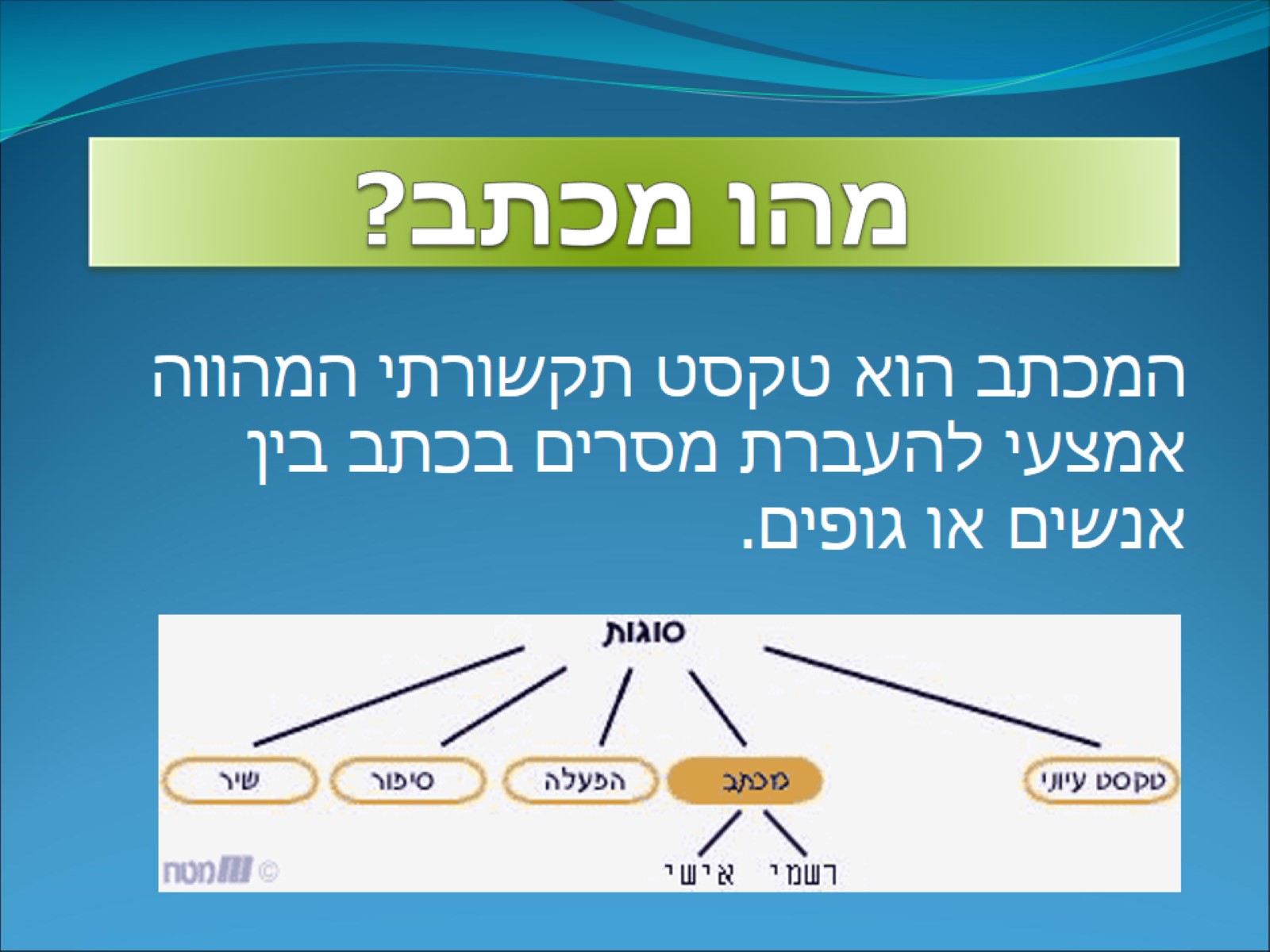 מהו מכתב?
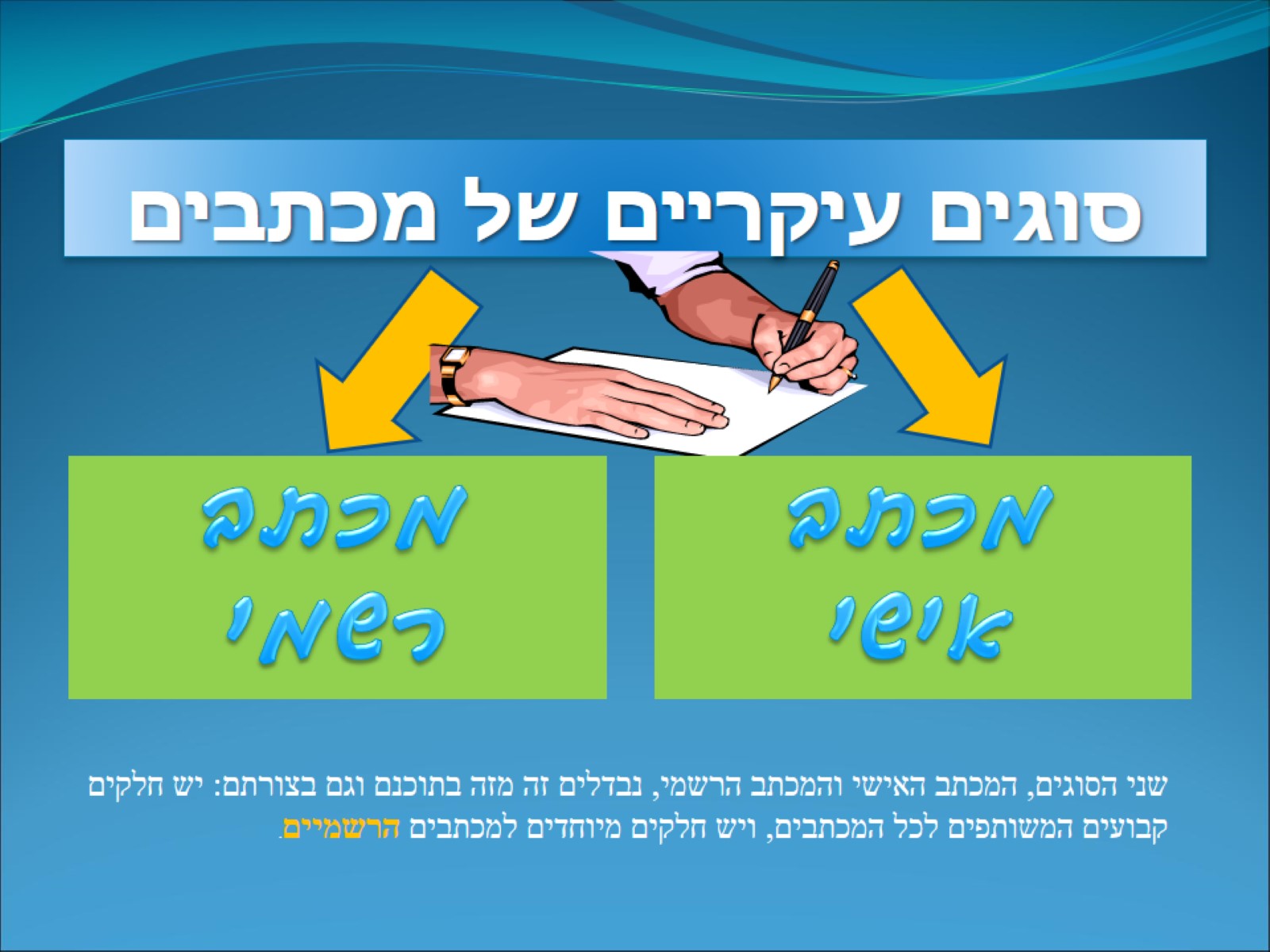 סוגים עיקריים של מכתבים
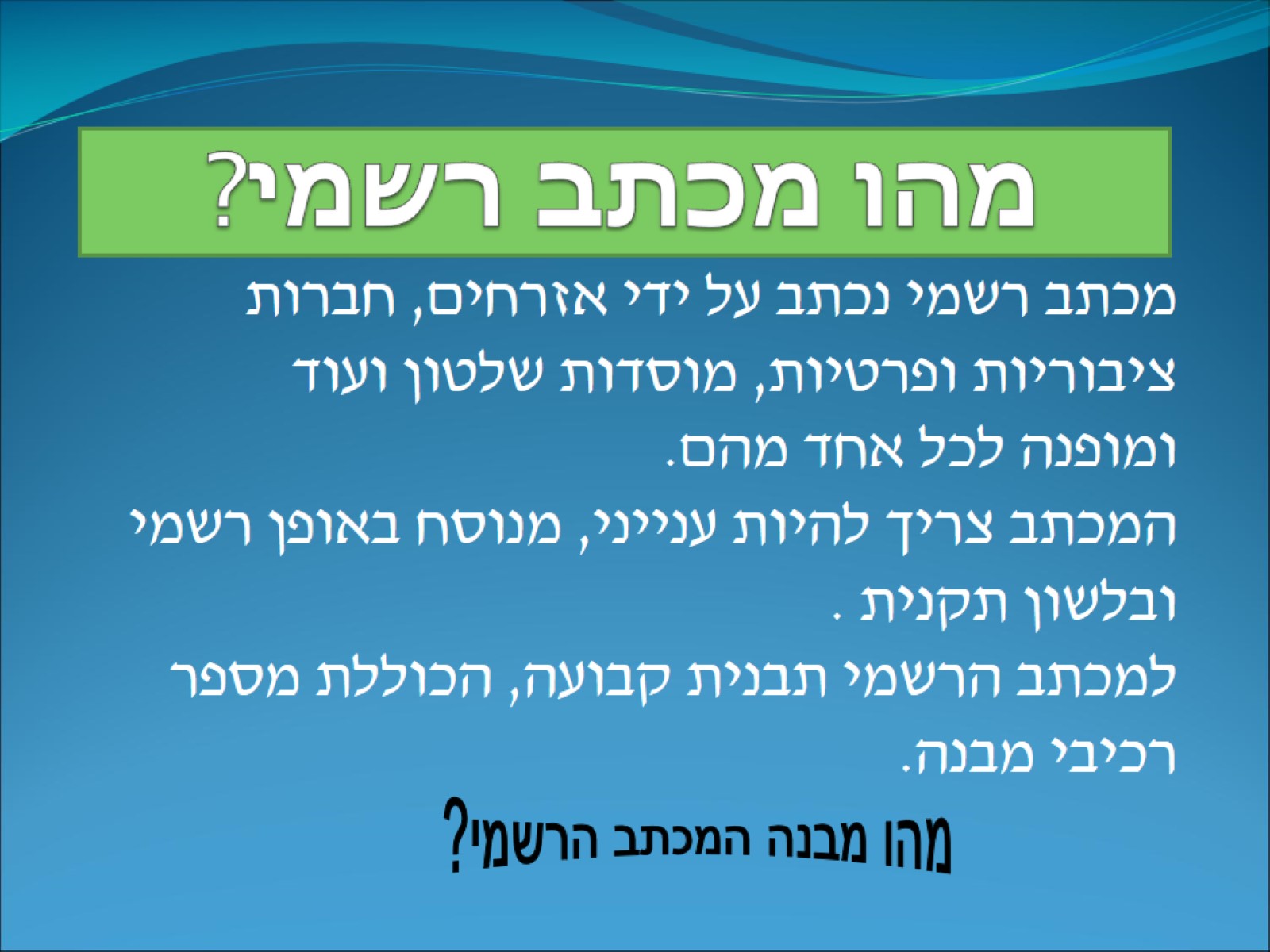 ?מהו מכתב רשמי
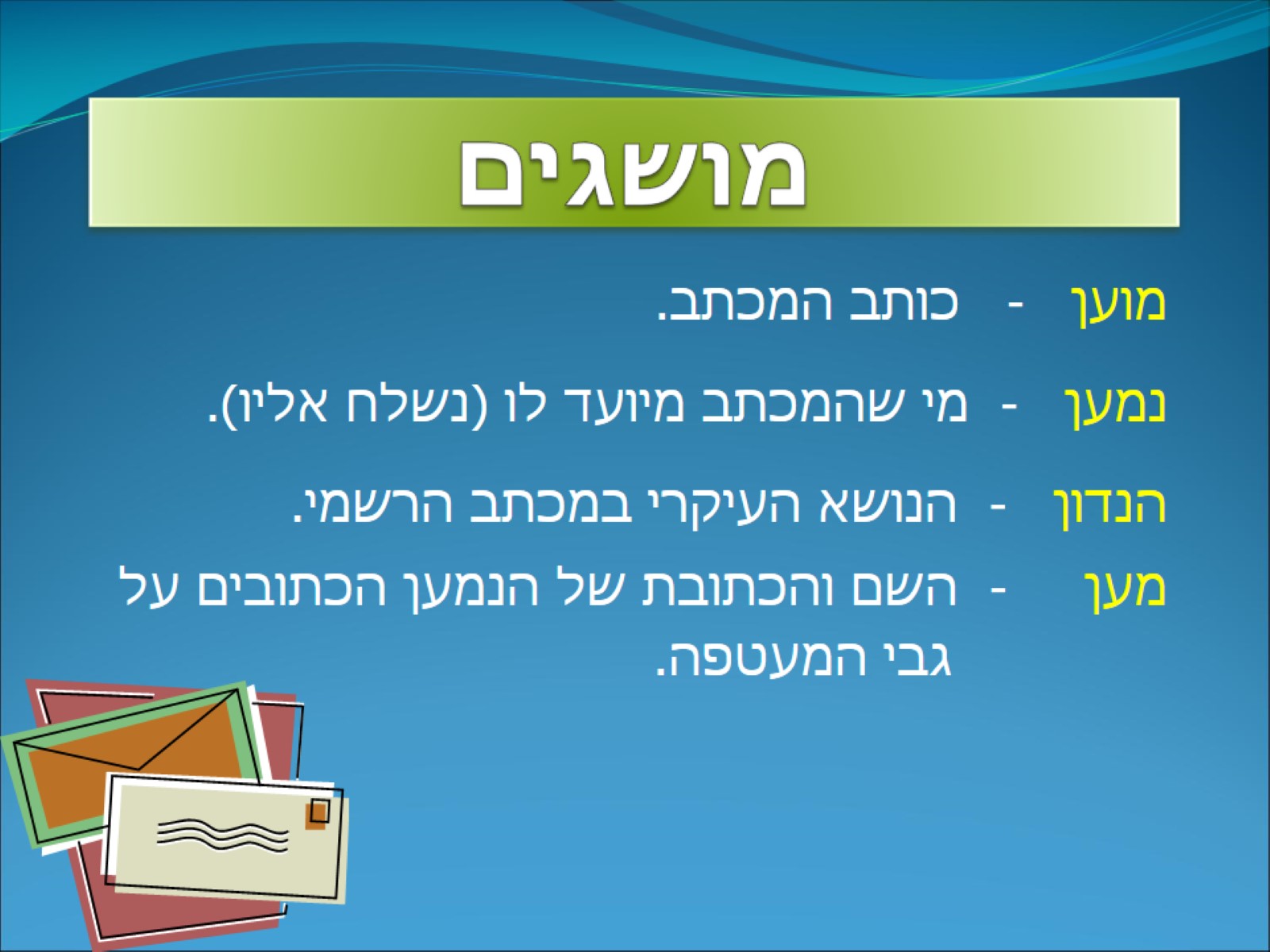 מושגים
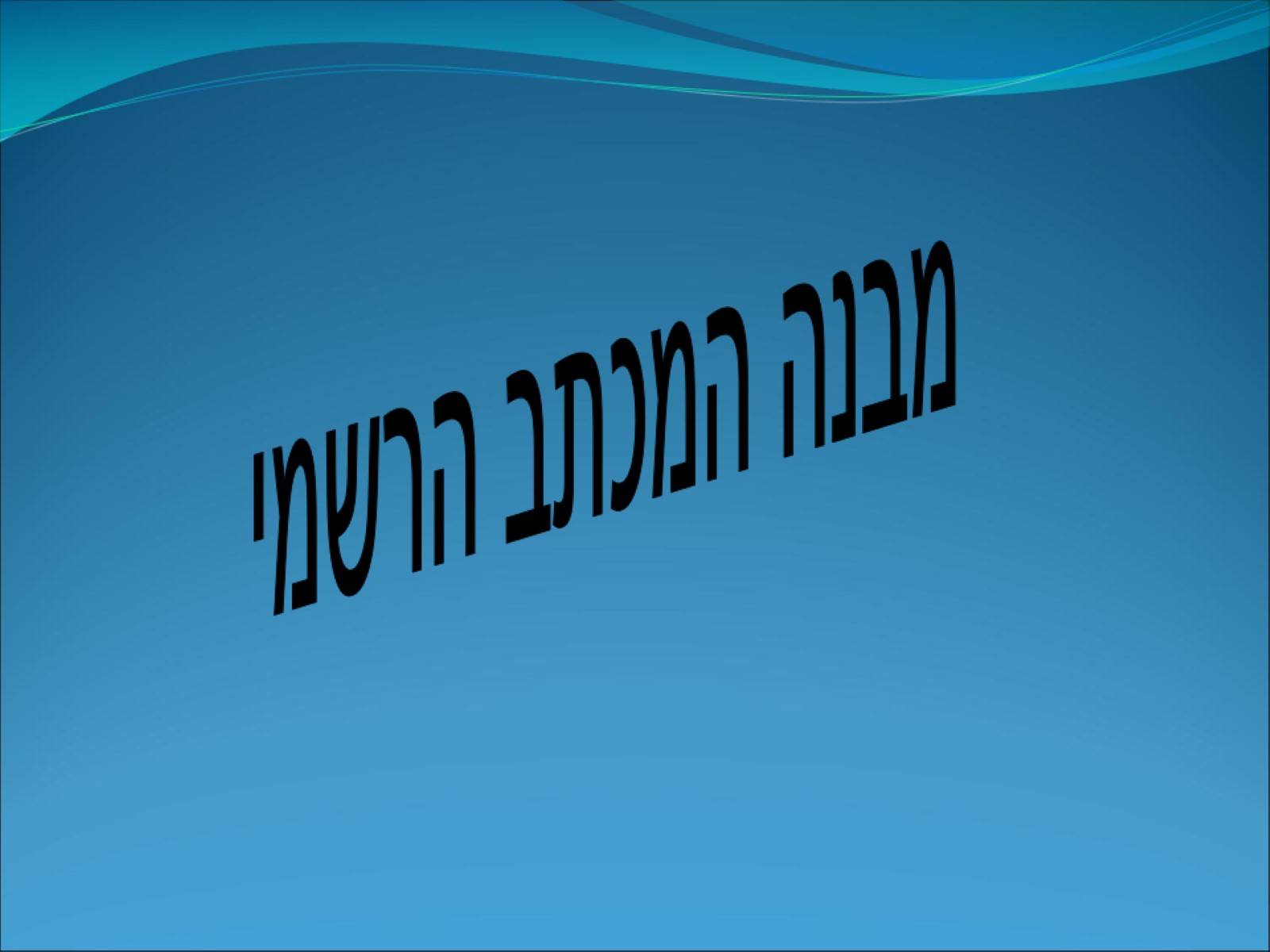 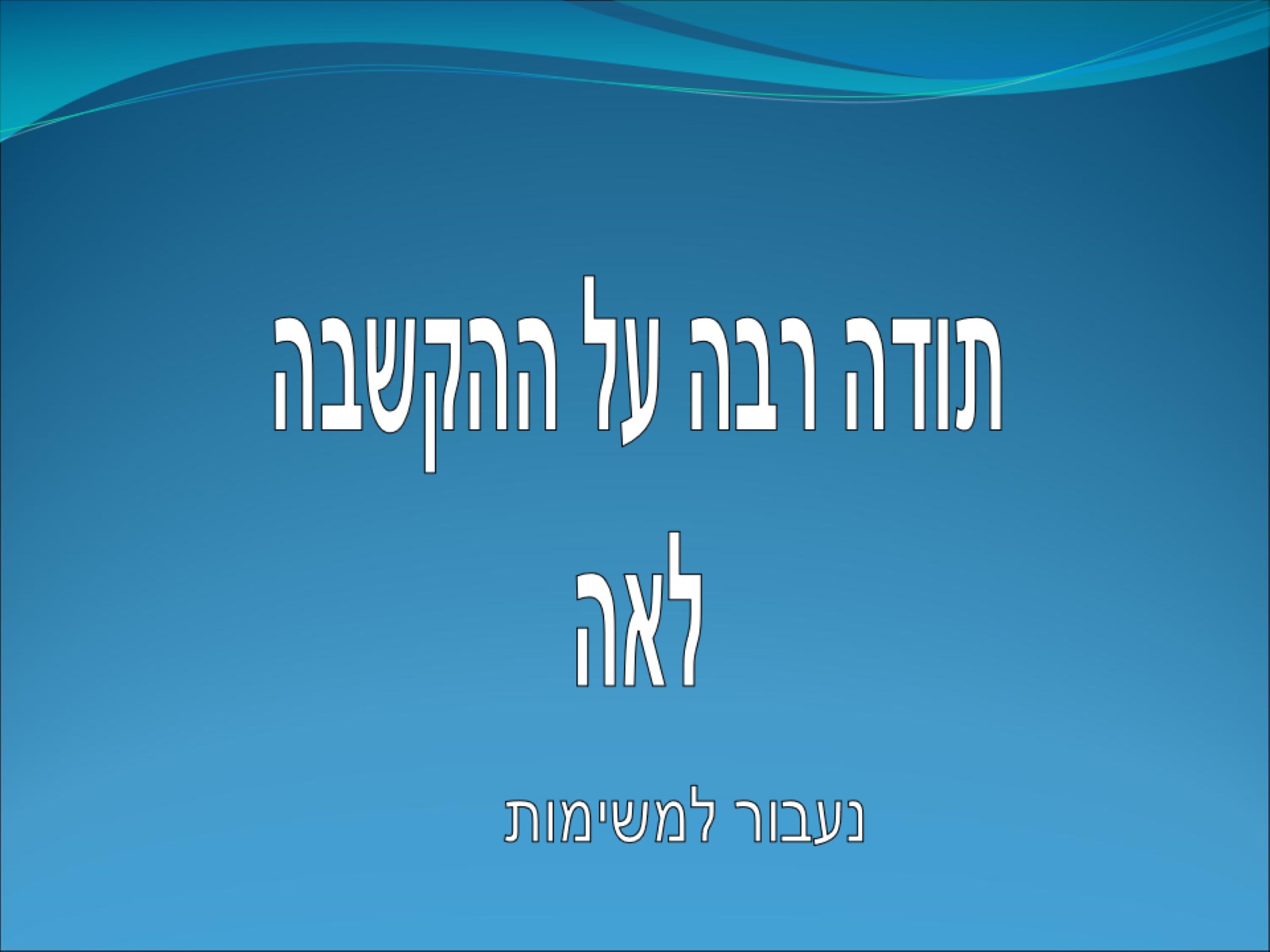